ZAPATISTAIncredible Indigenous Movement for a Good Society
CHIAPAS , MEXICO 
Started 1994
[Speaker Notes: Movement has derived its name from Emiliano Zapata, a hero of the Mexican Revolution. His rallying cry was tierra y libertad (Land and freedom)]
What is the  Zapatista Movement ?
By indigenous people of Chiapas state of Mexico 
An anti-globalization, anti-neo liberalism movement; anti INDUSTRIALISM movement  
An indigenous rights movement.
A Movement for rebuilding a new future of hope, liberation, inclusivity and gender equality 
And of ecological consciousness!
How Big is the Zapatista Movement ?
3.5 lakh people 
More than 1000 villages / communities 
Organized into 29 Marez or Municipalities ( equivalent to our blocks ) 
Federating into 5 Caracoles ( equivalent to our districts )
Zapatismo Philosophy
And 
Principles
Enough!
[Speaker Notes: Map/ NAFTA /// 1 Jan 1994:  Ejercito Zapatista Denacional Liberation (EZDL) occupied 4 Chiapian towns : first post modern revolution  of indigenous people]
“Un Munde Done Quepoan Muchos Mundos”

A world where many worlds fit
“You are in Zapatista Territory. Here the people lead and the government obeys “
Preguntando Caminamos
“Asking, We Walk” 

 None of us have all the answers.
Slow but Advancing
[Speaker Notes: Today the symbol of the caracol expresses the ideals of small community government]
Cuando Una Mujer Avanza, 
No Hay Hombre Que Retrocede

When a Woman Advances, 
No Man is Left Behind
[Speaker Notes: Contrast with the popular saying of behind every successful man is a woman. Look at body language.]
“from below and the left”  
work collectively 
from the heart 
and from a  position 
of lower social status 
that does not seek prestige
“Para Todos Todo, 
Para Nosotros Nada” 
    
Everything for everyone, Nothing for us!
ZAPATISTA 
HISTORY
1 January 1994 
An armed rebellion by the rag tag army –EZLN -  Zapatista Army of National Liberation 
that had  one-third women
occupied a Chiapas town called San Cristóbal, Mexico after a decade of being underground
demanding “work, land, housing, food, health, education, culture, independence, liberty, democracy, justice and peace”
EZLN 

Ejército Zapatista de Liberación Nacional 

Zapatista National Liberation Army
New Year revolt 1994– brief armed uprising
EZLN guerillas liberated political prisoners, stormed military barracks, occupied government offices, set fire to trumped-up files 
and announced Zapatista ‘Women’s Revolutionary Law.’ 
In the rural countryside, Zapatista soldiers also reclaimed dispossessed land by kicking affluent property-owning bosses off plantation
 The skirmishes and exchange of bullets between the EZLN and federal army lasted a total of only 12 days, after which a ceasefire was negotiated.
From  1994
Massive violent clampdown by the Mexican government 
Followed by a decade of repression- Human Rights Watch uncovering mass graves/ torture accounts/ killing of key leaders / and false promises and betrayals by the government
March and protests by people in Mexico city and all over the world against state repression on Zapatistas 
EZLN is now known for its peaceful mobilizations, dialogue with civil society and direct democracy structures
Why 1st Jan 1994?
the day of NAFTA : the North American Free Trade Agreement signed by Mexico
a triblock treaty  -Mexico; United States and Canada; to eliminate trade tariffs. 
But NAFTA - a "death certificate" for Mexico's indigenous farmers
Involved mass importation of U.S. government-subsidized corn
And Mexican government revoking rights of farmers to their small holdings
Shocking? or long time coming revolt in 1994?
From the forgotten Chiapas:  a highly marginalized and resentful and abused population -- indigenous people --stripped of their lands, and in many cases turned into almost slaves on their own land
“A popular uprising against government-backed globalization led by an all but forgotten people: it was an event that seemed unthinkable. And yet surging out of the jungles came a movement of people with no market value and the audacity to refuse to disappear.”
[Speaker Notes: // Chiapas population vs  Mexico population and area  indigenoeus percentage of population in chiapas and in mexico// Quotes from Laura Gottesdiener, 2014, independent journalist, thenation.com and Ryan Mallett-Outtrim (2016) , LINKS]
We cover our faces so that you can see us
[Speaker Notes: Recognized by their black ski masks and red bandanas]
Mexico – Chiapas – Zapatistas
Mexico  total population                : 123 M
Indigenous population                    : 20 M
Chiapas population                          : 5 M
Indigenous population in Chiapas : 1.5 M  ( 30 %)
Zapatistas : 3.5 L   ( 7 % of Chiapas population ;  25 % of indigenous population of Chiapas )
[Speaker Notes: Source: the United Nations Department of Economic and Social Affairs (2017) based on 2010 census data ; https://www.un.org/development/desa/family/wp-content/uploads/sites/23/2018/05/2-1.pdf
https://en.wikipedia.org/wiki/Rebel_Zapatista_Autonomous_Municipalities#cite_note-6
https://anarchyinaction.org/index.php?title=Zapatista-run_Chiapas#cite_note-1


2. https://en.wikipedia.org/wiki/Demographics_of_Mexico]
Homogenous territory & people ?
1000 villages / communities 
Tzeltal, Tzozil, Chol, Tjolobal, Zoque, Kanjobal and Mame indigeneous communities are part of the Zapatistas
Many villages are mixed. Indigenous and non-indigenous. 
Among indigenous : Zapatistas and non-Zapatistas .
[Speaker Notes: Source: the United Nations Department of Economic and Social Affairs (2017) based on 2010 census data ; https://www.un.org/development/desa/family/wp-content/uploads/sites/23/2018/05/2-1.pdf
https://en.wikipedia.org/wiki/Rebel_Zapatista_Autonomous_Municipalities#cite_note-6
https://anarchyinaction.org/index.php?title=Zapatista-run_Chiapas#cite_note-1


2. https://en.wikipedia.org/wiki/Demographics_of_Mexico]
Leadership
Enigmatic leader, Subcomandante Marcos, helped galvanise support from civil society groups, Now known as Subcomandate Galeano
Stepped down in 2017 and gave way to an indigenous woman leader María de Jesús Patricio Martínez .
What is the 
Zapatista Story ?
I’ve said it before — in contrast to those traditional stories that begin with ‘Once upon a time…’ 
Zapatista stories begin with ‘There will be a time…’— 

Subcomandante Galeano (formerly Marcos)
Their Political & Governance Structures 
The Role and Position of Women 
Their Education systems 
Their Economy  
Their Health systems 
Their philosophy, principles, strategies 
 Current Situation and Future
“Zapatismo is neither a model, nor doctrine. It’s also not an ideology or blueprint, rather, it is the intuition one feels inside their chest to reflect the dignity of others, which mutually enlarges our hearts.”- Educator
“Power was trying to teach us individualism and profit…We were not good students.” Educator
“We are not here to command, because once that starts to happen, we are dead”. 
But hope that it may spark in others to be Zapatistas wherever you are”
Seven principles of Zapatismo
1. Obedecer y no Mandar (to obey, not command)
2. Proponer y no Imponer (to propose, not impose)
3. Representar y no Suplantar (to represent, not supplant)
4. Convencer y no Vencer (to convince, not conquer)
5. Construir y no Destruir (to construct, not destroy)
6. Servir y no Servirse (to serve, not to serve oneself)
7. Bajar y no Subir (to go down, not up; to work from below, not seek to rise)
Rejection of Mexican Nation State
Oventic: capital of EZLN 
Register their own births
Rejected Red Cross aid even for the refugees of a region displaced by war
Do not receive Government Aid. Do not pay tax
Most of the movement’s work over the last two decades has involved patiently building autonomous structures
Structure
A confederation of participatory democracies 
Operates at 3  levels: the community, the autonomous municipality ( Marez) , and the region ( Caracole) . 
Over  1000 communities confederate into 29 MAREZ 
29 MAREZ  confederate into five  caracoles (Spanish for "snails")
Level 1: Governance at community level
3 main administrative structures: (1) the commissariat, in charge of day-to day administration; (2) the council for land control, which deals with forestry and disputes with neighboring communities; and (3) the agencia, a community police agency.
At a local level, people attend a  general assembly of around  60 families where anyone over the age of 12 can participate in decision-making.
These assemblies strive to reach a consensus but are willing to fall back to a majority vote.
Level 2: MAREZ/ Municipality
Coordinated by Autonomous Councils
Main objectives to promote education and health in their territories. 
Also fight for land rights, labor and trade, housing, and fuel-supply issues, promoting arts (especially, indigenous language and traditions), 
And administering justice.
[Speaker Notes: https://docs.google.com/file/d/0B3RELkjXfmoWWF8tOFFyRGNkbnM/edit]
“ As autonomous authorities we can’t impose our ideas, we can only present our proposals. Then the people have to approve our proposals, because the people are the highest authority”
- Citali, a good government council member
Level 3: Caracoles
In 2003: About 10 years after the revolution , the EZLN announced the creation of five caracoles 
 Here they formed Juntas de Buen Gobierno [Good Government Councils] 
This  provides a third, zone-wide level of self-government for the Zapatista communities and autonomous municipalities.
Caracol  means Snail
It means 
Tempo of the rebellion is slow 
And yet it is advancing
In gradual, measured rhythms
Essentially : Move forward purposefully by defining time on their own terms(ancient Mayan terms)
Indigenous Worldview in slogansOne for each of the 5 Caracoles
Mother of the sea, snails of our dreams
Whirlwind of our words
Resistance toward a new dawn
That speaks for all
Resistance and rebellion for humanity
Caracoles : Who are the members (staff)  ?
The members of Good Government Boards serve only 10-14 days of each month and for only three years. 
At first the Good Government Board members received a salary, but the Zapatistas quickly abolished monetary compensation to these delegates.
 Instead, Good Government Board members receive food or some other non-monetary assistance from their communities, such as help with their farmland while they are serving in government.
[Speaker Notes: As opposed to bad government!
https://schoolsforchiapas.org/blog-entry-zapatista-autonomy/]
There is no standard way that these representatives are chosen – the autonomy is indeed autonomous 
But frequently they are people who have served as community authorities, proven themselves, and then been selected to serve at a higher level. 
Prospective representatives don’t go out and campaign
There can be a combination of the community naming someone at an assembly, or someone also desiring to serve and making that known.
The number of days this group serves on the Junta varies depending on the Caracol. In some they serve 10, in some 14 days.
Holding a position of authority- means carrying your share of weight. 
So seen as hardship as well as honour!!!
Closely scrutinized by peers and also subjected to heavy criticism .
Task of Caracoles Board
The Good Government Boards help redistribute resources and coordinate regulations between different municipalities 
They deal with ongoing and new matters brought before them. When they leave, a new group arrives.
In cases of common crimes, the punishment imposed by the Autonomous Council is reparation of the damages: instead of punishment by jail or fines, a sentence is imposed of working for the community, or for the aggrieved family.
Women 
And 
Gender
“We are oppressed three times over, because we are poor , because we are indigenous , and because we are women”

-Commandanta Ester’s speech in Mexico City’s central plaza, 2001
Women’s Revolutionary Law
1. Women, regardless of their race, creed, color or political affiliation, have the right to participate in the revolutionary struggle in any way that their desire and capacity determine.
2. Women have the right to work and receive a fair salary.
3. Women have the right to decide the number of children they have and care for.
4. Women have the right to participate in the matters of the community and hold office if they are free and democratically elected.
5. Women and their children have the right to Primary Attention in their health and nutrition.
6. Women have the right to an education.
7. Women have the right to choose their partner and are not obliged to enter into marriage.
8. Women have the right to be free of violence from both relatives and strangers.
9. Women will be able to occupy positions of leadership in the organization and hold military ranks in the revolutionary armed forces.
10. Women will have all the rights and obligations elaborated in the Revolutionary Laws and regulations.
Zapatista  women- companeros
Leadership from above established a framework for women’s rights and new opportunities
And rural indigenous women themselves rose up to fill these spaces and change their  destiny
Served as insurgents, political leaders, healers, educators, key economic agents
Helped by Laws prohibiting forced marriage or any form of sexual discrimination 
Also by keeping  communities free from violence and addiction by outlawing drugs and alcohol.
[Speaker Notes: https://www.viewpointmag.com/2018/06/07/what-does-it-mean-to-live-notes-from-the-zapatistas-first-international-gathering-of-politics-art-sport-and-culture-for-women-in-struggle/]
Zapatista 
Education
We will know what type of education to provide,
If we know what type of society we want
Dewey 

Key words of Zapatista Education 
Autonomy, Dignity for All , Self Sufficiency, Freedom , Humans as part of Nature
[Speaker Notes: -John Dewey Quote]
What Zapatista Education Promoters say
Autonomous Education began as  response to our communities’ needs- It’s not like Government education. We began by thinking about having our own education , among ourselves.
We decided to create this new education so that we can teach and learn in our own language, with our own culture and traditions.”
Education: Key Principles
Aim: to be a center of learning dedicated to saving the planet.  
Free, open to all ages and all people --- even non Zapatistas
Learning in multiple indigenous languages and even  Spanish
Teaching and learning takes place in the health centers, in the women’s cooperatives, and  in the fields (traditional Mayan corn field--the milpa.)
Education is based on the needs of the community, and hours are agreed accordingly.
[Speaker Notes: https://openrevolt.info/2011/12/28/zapatista-autonomous-education/]
Education : What not to do
Rejection of practices that teach entrepreneurialism, individualism , or competition. 
Eliminating Shame from learning
It is forbidden to hit, punish or disrespect the children.
What to do & What to value
Pupils are educated to take up positions of responsibility and to work for the good of the community. 
“We want our children to learn about freedom and dignity and to value all human beings.”
Teachers / Education Promoters
Education promoters”- Local, contextual knowledge valued
No salaries; community provides food and shelter.
Learning is a shared experience. 
“Here we share learning and learn from each other, it’s not like the promoters know everything. Even the youngest child can contribute.”
Curriculum of Self Sufficiency and Dignity
Regional indigenous languages & culture 
Agro-ecology : how to work the land and to care for the earth, how to save seeds, how to use and prepare natural remedies, 
Organic agroforestry  
Conserving water sources and forests 
Food sovereignty 
Community health, natural/herbal medicines, bone-setting and midwifery
Political struggle, awareness of injustice , social transformation
Women’s revolutionary law
Zapatista struggle
Oral histories & Own history 
Trades -- electrical wiring, artisanal crafts, 
Community radio 
The need to work together to build and strengthen the community and the resistance
School Project : Mother Seeds in Resistance
Seed bank in a school
The community( young and old)  is identifying seeds to be preserved and preparing them to be frozen 
Works as a seed bank and an archive, protecting cultural practices & agricultural knowledge associated with this maize crop.
Higher Education
Uni Tierra : an autonomous university,  

CIDECI 
Centro Indigena de Capacitacion Integral 
 ‘An Indigenous Centre for Integral Learning’
Zapatista Little School
In 2013, the EZLN held the legendary Zapatista Little School 
Over 7,000 students from all over the world attended a course given by the EZLN communities themselves under the title “Freedom According to the Zapatistas.” 
 One of the four Zapatista textbooks published as part of the course, Women’s Participation in Autonomous Government, documented through the Zapatista women’s own accounts of  community institutions for health, literacy, political experience, and organizational leadership
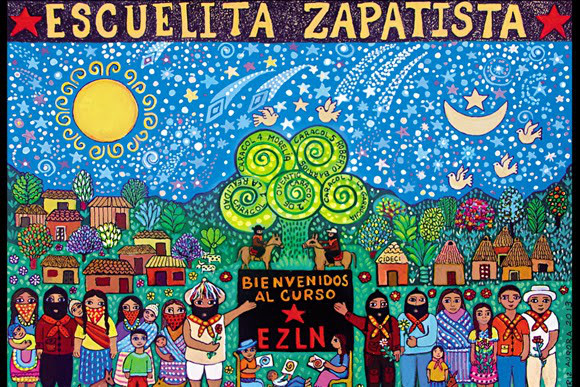 Zapatista 
Economy
Agriculture
Their main crops are corn, beans, banana, coffee, sugarcane
Chicken and pigs are their main animal husbandry 
 Many of them are done as small cooperatives. Specially cattle cooperatives and collective cornfields on lands recovered from wealthy landowners
Bread-baking cooperatives
Grain Stores : at MAREZ level have been created
Production Commission store surplus grains, create barter mechanisms, provide technical support , and  provide for surplus redistribution
Weaving cooperatives- The symbols woven into many of the textiles communicate not just the intended meaning of the individual artisan, but the meaning of the community as a whole, and the Zapatista movement generally.
Coffee cooperatives : Most famous .  Europe and US markets
ZAPATISTA 
HEALTH
Health Practice and Persons
Emphasize prevention and sanitation 
Initially external visiting doctors trained the first generation  of health promoters but only in Allopathy.
Now traditional practices , medicinal plants/ mid wifery etc included 
Each village has a health promoter : who receive ongoing training, who provide basic preventative medical care and some of them are trained for quite high level medical care
Health Clinics
Health clinic in many of the municipalities 
Two big hospitals  with ambulances, dormitories, dentists, doctors, laboratories.
In La Garrucha an entire clinic is organized to provide for women’s health with trained midwives and a pharmacy with both western allopathic medicine and traditional healing and herbal medicine.
Zapatistas  and the World
2010: Little School of Liberty- an international course reflecting on the Zapatista struggle. Repeated in 2013. 
2016 : Art for Humanity : From July 23 to 30, over a thousand artists from 45 countries flocked to San Cristobal to participate in a festival of art, poetry and music
2017: International Science Congress – role of science in fighting oppression : “We want to understand the world, to know it. Because only by knowing the world can we make a new one, a bigger one, a better one.” –Marcos
March 8-10, 2018: International Women Congress
Challenges today
The government and the forces of Industrialism continue to  wage a propaganda war focused on convincing the rest of Mexico, the world, and even Zapatista communities themselves that the movement and its vision no longer exists.
Violence continues 
Environmentalist lobby for protecting rainforest paints the Zapatistas as villains
Zapatismo Philosophy overview
Indigenous Worldview 
Mutual Aid &  Cooperation
Grassroot Democracy and Horizontal Governance
Reject the Nation State 
Equitable Gender relations
Solidarity Economy- Collective Work
Own Education system for achieving the above 
Autonomy rests on  continuous PRACTISE and REFLECTION ;  and also on dignity and respect for All.